ТЕХНИЧКО ОБРАЗОВАЊЕ
7. разред
Уређење ентеријера и екстеријера.
Приједлог за уређење стана
Датум: 19.02.2021.године                                                                     Наставник: Бојан Мрђа
Уређење ентеријера и екстеријера
Уређење ЕНТЕРИЈЕРА - подразумијева унутрашњу уређеност грађевинског објекта.

Уређење ЕКСТЕРИЈЕРА -  подразумијева уређење спољашњег или околног простора грађевинског објекта.
Уређење екстеријера
У насељима са породичним кућама уређење екстеријера састоји се од уређења дворишта, сађења украсног шибља, цвијећа, дрвећа и сл.
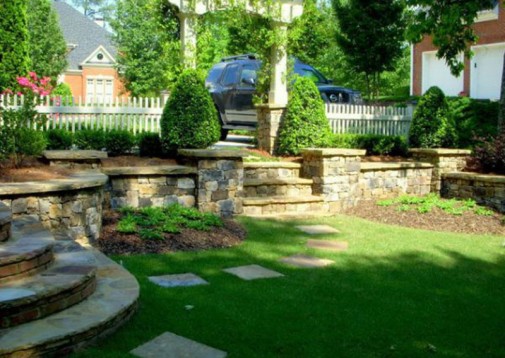 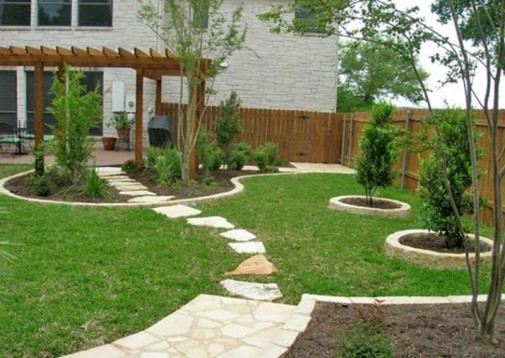 Уређење екстеријера
У градским срединама, са високим стамбеним зградама, уређење екстеријера се састоји од уређења зелених површина и паркова.

Екстеријер чине и сви објекти који имају функцију да украсе околину објекта, разне стазе, скулптуре, фонтане и сл.
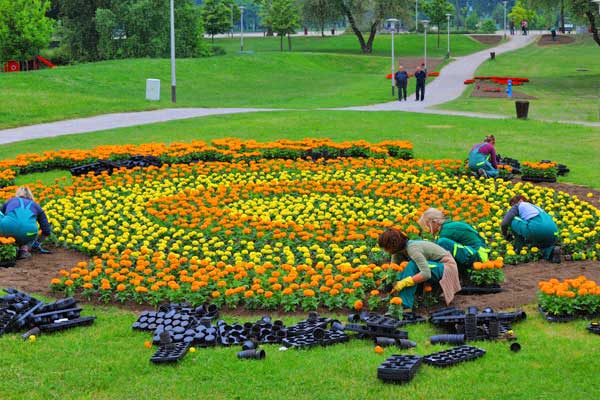 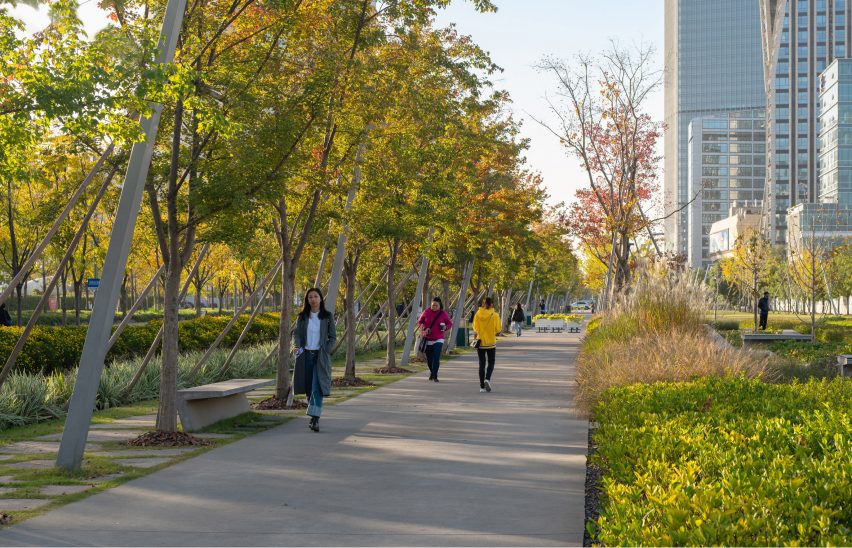 Израда плана стана
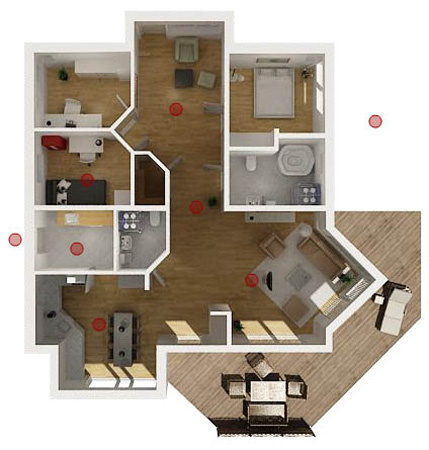 Удобност становања утиче на физички и психички развој човjека и породице, јер стан или кућа треба да пружају услове за неометан одмор, одржавање личне хигијене и чистоће стана, за лако припремање хране, рад, разоноду и др.  
Да би породица од једног празног стамбеног простора створила себи дом мора се позабавити планирањем и уређењем.
Израда плана стана
Једна од главних компонената удобности стана је функционални распоред просторија у односу на њихову намјену и коришћење. 
У савременом стану разликујемо функционалне групе просторија:
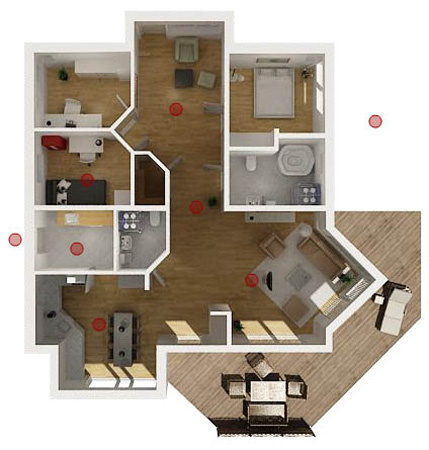 Израда плана стана
Улаз, предсобље и хол су дијелови стана који служе као баријера продирању буке, прашине, хладноће у главне стамбене просторије. 

Предсобље обично служи 
    за одлагање горње одјеће и
    обуће.
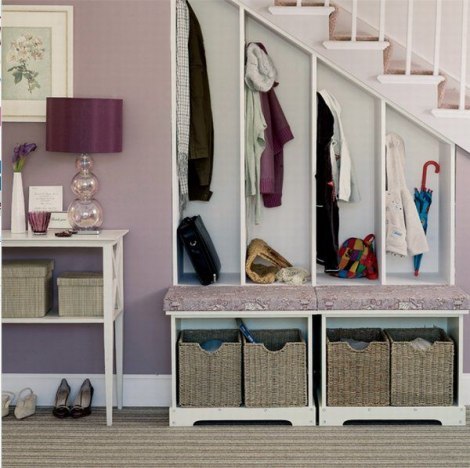 Основно је правило да се из предсобља обезбјеђује непосредан приступ у дневну собу, кухињу, купатило и спаваће собе.
Израда плана стана
Дневна соба је углавном највећа просторија у стану јер се користи за дневни боравак и представља средиште породичног живота.
Ова просторија има више функција:
Користи се за одмарање
Читање, писање
Разоноду
Примање посјета
Окупљање укућана преко дана
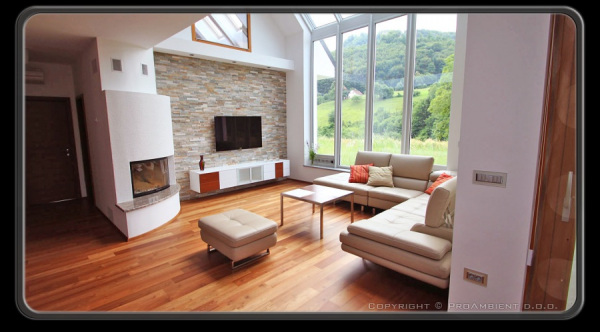 Израда плана стана
Кухиња је обавезна у сваком стану. У овој просторији се спрема храна па мора имати и водоводну, канализациону и електричну инталацију.

 Кухињску опрему 
     чине кухињски елементи,
     шпорет, фрижидер, 
     замрзивач, машина за 
     суђе, аспиратор...

 Простор за обједовање 
     назива се  трпезарија.
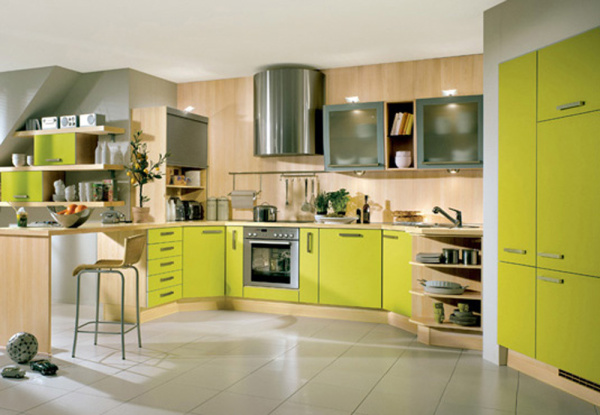 Израда плана стана
Спаваћа соба је мјесто за одмор и спавање. Треба да је смјештена у мирнијем дијелу стана.
 Намјештај чине кревети, ноћни ормарићи, тоалетни сто,  плакари...
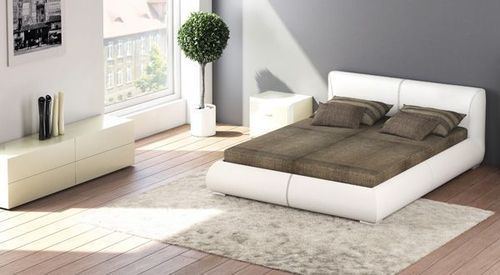 Израда плана стана
Дјечије спаваће собе најчешће су и собе за игру и дневни боравак дјетета. 

У идеалним стамбеним условима свако дијете треба да има своју собу.

Приликом опремања
    треба водити рачуна 
    да намјештај буде 
    стабилан,сигуран и 
    заобљених ивица.
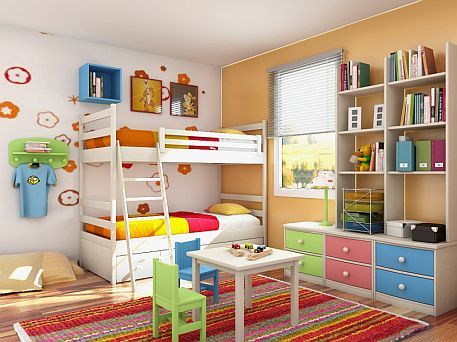 Израда плана стана
Купатило је просторија чија је намјена одржавање личне хигијене.
Поред санитарија: каде, лавабоа, WС шоље, опрема се и намјештајем у виду полица, ормарића, огледалом итд.
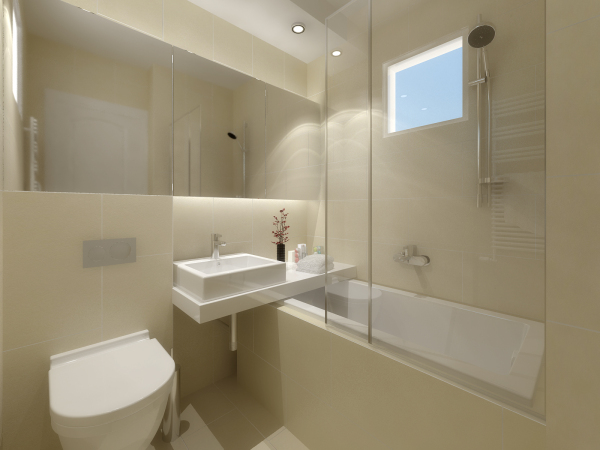 Израда плана стана
Које комбинације намјена просторија треба избјегавати:

Припремање хране и спавање

Боравак и посјете одраслих са спавањем и радом дјеце

Припремање хране и одржавања хигијене рубља
Израда плана стана
Задатак са самосталан рад

У радној свесци урадити задатке на стр. 40 и 41.



	Хвала на пажњи